Международная классификация функционирования и ее применение в медицинской реабилитации
Почему необходимо использовать МКФ в реабилитации?
Потребность учета не только нозологии, но и последствий болезни, различного уровня (уровень структур, функций, активности, факторов среды)
Способ оценки эффективности труда инструкторов ЛФК, массажиста, логопеда, психолога
Тарификация  степени тяжести услуг в зависимости от кода МКФ – оплата труда
Оценка качества оказания реабилитационной помощи
Переход на новую редакцию порядка 1705н
Международная классификация функционирования, ограничений жизнедеятельности и здоровья (МКФ)
МКФ принадлежит к «семье» международных классификаций, разработанных Всемирной организацией здравоохранения, которые касаются различных аспектов здоровья и аспектов, связанных со здоровьем.

		Всеобъемлющая цель МКФ – обеспечить унифицированным стандартным языком и определить рамки для описания показателей здоровья и показателей, связанных со здоровьем.
Международная классификация функционирования, ограничений жизнедеятельности и здоровья
Ее специфические цели :
1) обеспечить научную основу для понимания и изучения показателей здоровья и показателей, связанных со здоровьем, результатов вмешательств и определяющих их факторов;
2) сформировать общий язык для описания показателей здоровья и показателей, связанных со здоровьем, с целью улучшения взаимопонимания между различными пользователями: работниками здравоохранения, исследователями, администраторами и обществом, включая людей с ограничениями жизнедеятельности; 
3) сделать сравнимой информацию в разных странах, сферах здравоохранения, службах и во времени;
4)  обеспечить систематизированную схему кодирования для информационных систем здоровья..
МКФ как классификация
Классификация – это полная структура МКФ. 
Части классификации – это ее два главных подраздела.
Часть 1 охватывает функционирование и ограничения жизне-
деятельности
Часть 2 охватывает контекстовые факторы.
Составляющие – это два главных подраздела каждой части
классификации.
Составляющие Части 1: 
функции и структуры организма
активность и участие
Составляющие Части 2:
факторы окружающей среды
личностные факторы (не классифицируются в МКФ)
МКФ как классификация
Параметры определяются с помощью кодов соответствующих определителей.

Имеется четыре параметра для Части 1 и один – для Части 2.
Параметры Части 1:
Изменение функций организма
Изменение структур организма
Потенциальная способность
Реализация
Параметр Части 2:
Факторы облегчения или барьеры в факторах окружающей
среды
Личностные факторы (не классифицируются в МКФ)
	Домен – это практически значимый набор связанных физиологических функций, анатомических структур, действий, задач или областей жизни. Домены формируют различные разделы и блоки каждой составляющей.
Примеры доменов
В разделе «Функции организма»
b 117 – интеллектуальные функции
b 210 – функции зрения
b 429 – функции сердечно-сосудистой системы.
В разделе «Структуры»
s 110 – структура головного мозга
s 550 – структура поджелудочной железы   
s 730 – структура верхней конечности


В разделе «Активность и участие»
d 115 – использование слуха
d 450 – ходьба
d 520 – уход за частями тела
d 825 – профессиональное обучение.
В разделе «Факторы окружающей среды»
e 575 – Службы, административные системы и политика общей социальной поддержки
Краткие определения составляющих МКФ.
Функции организма 
– это физиологические функции систем организма (включая психические функции).
Структуры организма – это анатомические части организма, такие как органы, конечности и их компоненты.
Нарушения – это проблемы, возникающие в функциях или
структурах, такие как существенное отклонение или утрата.
Активность – это выполнение задачи или действия индивидом.
Участие – это вовлечение индивида в жизненную ситуацию.


Ограничение активности – это трудности в осуществлении активности, которые может испытывать индивид.
Ограничение возможности участия – это проблемы, которые может испытывать индивид при вовлечении в жизненные ситуации.
Факторы окружающей среды создают физическую и социальную обстановку, среду отношений и установок, где люди живут и проводят свое время.
Личностные факторы – это индивидуальные характеристики, с
которыми живет и существует индивид.
Оценка нарушений функций и структур организма
В МКФ нарушения функций и структур организма оцениваются по одинаковой шкале.
0. НЕТ нарушений (никаких, отсутствуют, ничтожные,...) 0-4%
1. ЛЕГКИЕ нарушения (незначительные, слабые,...) 5-24%
2. УМЕРЕННЫЕ нарушения (средние, значимые,...) 25-49%
3. ТЯЖЕЛЫЕ нарушения (высокие, интенсивные,...) 50-95%
4. АБСОЛЮТНЫЕ нарушения (полные,...) 96-100%
Об использовании МКФ
МКФ МКФ использует буквенно-цифровую систему, в которой буквы – b, s, d, e, используются для обозначения:
	 функций (b) и структур (s) организма, 
	активности и участия (d) 
	и факторов окружающей среды (e).
	
	Приставка d обозначает домены активности и участия. 
	По усмотрению пользователя, приставка d может быть заменена на a или p для обозначения активности и участия, соответственно.
Об использовании МКФ
Буквы b, s, d и e сопровождаются числовым кодом, который начинается с порядкового номера раздела (одна цифра), далее следуют
второй уровень (две цифры), третий и четвертый уровни (по одной цифре на каждый). Например, имеются следующие коды классификации функций организма:
	b2 Сенсорные функции и боль (обозначение первого уровня).
	b210 Функции зрения (обозначение второго уровня).
	b2102 Качество зрения (обозначение третьего уровня).
	b21022 Контрастная чувствительность (обозначение четвертого уровня).
Об использовании МКФ
Двухуровневая классификация представляет собой перечень
разделов с подразделением на «блоки категорий».

Например, раздел 7 классификации «Нейромышечные, скелетные
и связанные с движением функции», содержит три блока:
- функции суставов и костей (b710- b729)
- функции мышц (b730- b749)
- двигательные функции (b750- b789).
	В пределах каждого раздела имеются отдельно двух-, трех- или четырехуровневые категории, имеющие короткие определения, включения и исключения, помогающие выбрать соответствующий код.
Например: b7303 Сила мышц нижней половины тела.
Определители
Применение любого кода требует использования, по крайней мере, одного определителя. Без определителей кодирование не имеет никакого смысла.
Например, раздел 7 классификации «Нейромышечные, скелетные
и связанные с движением функции», содержит три блока:
- функции суставов и костей (b710- b729)
- функции мышц (b730- b749)
- двигательные функции (b750- b789).
	В пределах каждого раздела имеются отдельно двух-, трех- или четырехуровневые категории, имеющие короткие определения, включения и исключения, помогающие выбрать соответствующий код.
Например: b7303 Сила мышц нижней половины тела.
Определители функций организма
Все составляющие измеряются с помощью одной шкалы. К соответствующему домену классификации должны подбираться подходя-
щие определяющие слова, указанные ниже в скобках (знак xxx стоит
вместо кода домена второго уровня):
xxx.0 НЕТ проблем (никаких, отсутствуют, ничтожные,…) 0-4%
xxx.1 ЛЕГКИЕ проблемы (незначительные, слабые,…) 5-24%
xxx.2 УМЕРЕННЫЕ проблемы (средние, значимые,…) 25-49%
xxx.3 ТЯЖЕЛЫЕ проблемы (высокие, интенсивные,…) 50-95%
xxx.4 АБСОЛЮТНЫЕ проблемы (полные,…) 96-100%
xxx.8 не определено
xxx.9 не применимо
Определители функций для гемипареза
Нарушение функций человека с гемипарезом может быть описано кодом b7302 «Сила мышц одной стороны тела».
	Например:
b7302.1 ЛЕГКОЕ нарушение функций силы мышц одной стороны тела (до 5-24 %)
b7302.2 УМЕРЕННОЕ нарушение функций силы мышц одной стороны тела (до 25-49%)
b7302.3 ТЯЖЕЛОЕ нарушение функций силы мышц одной стороны тела (до 50-95%)
b7302.4 АБСОЛЮТНОЕ нарушение функций силы мышц одной стороны тела (до 96-100%).


Наличием нарушения считается: утрата или отсутствие, снижение, добавление или избыток, отклонение.
Градация определителей для структур организма
Пример кодирования степени нарушения некоторых функций иструктур у взрослого пациента с последствиями мозгового инсульта
Диагноз: Последствия перенесенного ишемического инсульта в левом каротидном бассейне с правосторонним выраженным гемипарезом и легкой моторной афазией.
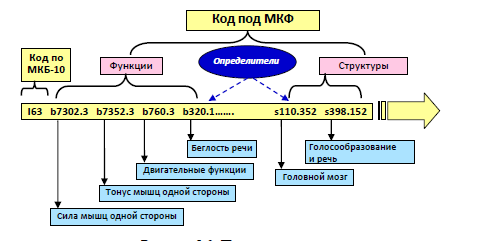 ПРИМЕР КОДИРОВАНИЯ СТЕПЕНИ НАРУШЕНИЯ НЕКОТОРЫХ ФУНКЦИЙ ИСТРУКТУР
Диагноз: Детский церебральный паралич, гемипаретическая
форма с умеренным левосторонним гемипарезом, выраженная контрактура голеностопного сустава слева.
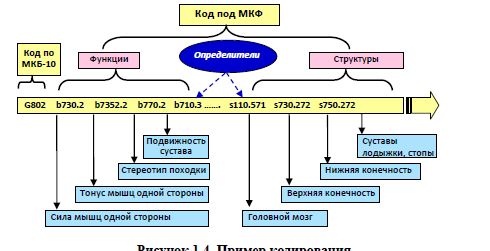 Виды ограничения активности и участия
Ограничение в обучении и применении знаний
 (ограничение в возможностях обучения, применения полученных знаний, мышления, решения проблем и принятия решений).
Определяется:
а) в ограничении целенаправленного использования органов чувств (зрения, слуха, других ощущений);
б) в изменении базисных навыков при обучении (навыков чтения, письма, счета, копирования, повторения и под.);
в) ограничением в применении знаний (письма, вычисления,чтения, мышления, решения проблем и др.).
	Ограничение в выполнении задач и требований.
Определяется:
а) способностью выполнения отдельных задач – простых и сложных, повседневного распорядка, преодоление кризисных ситуаций и др.;
б ) мерой ответственности.
	Ограничения и возможности общения (общение посредством
языка, символов, знаков, изложение сообщений, использование средств связи).
	Определяются:
а) ограничением способности восприятия при общении;
б) ограничением в возможности составления и изложения сообщений;
в) ограничением в использовании в общении средств связи.
	Ограничение мобильности (движение, перенос, перемещение
или манипуляция с объектами, ходьба, бег, преодоление препятствий и использование различных видов транспорта).
	Определяется:
а) ограничением в изменении и поддержании положения тела(изменение позы при положении на корточках, коленях, наклоны, перемещение тела и подобное);
б) в возможности переноса, перемещения и манипулирования объектами (поднятие и перенос объектов, использование точных движений кисти и руки);
в) ограничение в ходьбе и передвижении (ходьба на короткие и
длинные расстояния, ходьба по различным поверхностям, вокруг препятствий, в беге, прыжках, плавание и под.);
г) ограничение в передвижении с использованием: транспорта (общественного, частного моторизованного и др.);
д) ограничение в управлении транспортом (различные виды транспорта).
	Ограничение возможностей в самообслуживании (забота о себе, уход за своим телом, одевание, прием пищи, забота о своем здоровье).
	Определяется:
а) в ограничении самостоятельной возможности в мытье частей или всего тела, вытирание и сушка; уход за лицом, кожей, зубами, волосами, ногтями, гениталиями и под.;
б) ограничения в физиологических отправлениях (мочеиспускание, дефекация, менструация) и связанных с ними гигиенических мероприятиях;
в) ограничения в выполнении координированных действий при надевании и снятии одежды, обуви;
г) ограничения в возможности самостоятельного приема пищи, питья;
д) ограничения в заботе о своем здоровье (соблюдение диеты и здорового образа жизни, обеспечение физического комфорта, следование медицинским рекомендациям, предохранение от травм, заразных болезней и под.)
Виды ограничения активности и участия
Ограничение в бытовой жизни (занятия бытовой и повседневной деятельностью, поиск и обеспечение жильем, продовольствием, одеждой, уборка и ремонт жилья, помощь другим людям и под.).
	Определяется:
а) ограничением в возможности в приобретении предметов первой необходимости;
б) ограничением в возможности ведения домашнего хозяйства (приготовление пищи, выполнение работы по дому);
в) ограничением возможности помочь другим по самообслуживанию, передвижению, общению, в приеме пищи и др.

Ограничение возможностей в межличностном взаимодействии и отношении(выполнение действий и требований базисных и комплексных взаимодействий с людьми в соответствии с ситуацией и в социально приемлемой форме).
	Определяется:
а) в ограничении или неадекватном поведении с подчиненными, сотрудниками и под.;
б) в нарушении семейных отношений, в отношении к детям, родителям, в супружеских отношениях и под.
Ограничения в осуществлении, выполнении задач и действий в главных сферах жизни (образование, работа, экономическая жизнь).
	Определяется:
а) ограничением в дошкольном образовании (обучение по программе начального уровня, начальная подготовка к школе и под.);
б) ограничением в школьном образовании (выполнение всех требований школы, своих обязанностей, сознание своих прав, изучение материала по курсу обучения, регулярное посещение школы, выполнение программ начального или среднего образования и под.);
в) ограничением в профессиональном обучении (выполнение всех требований программы профессионального обучения и учебного плана подготовки к какой-либо профессии или специальности);
г) ограничением в высшем образовании (выполнение всех требований высшей школы и всех требований учебного плана для получения диплома, степени, сертификата и под.).

Ограничение в работе и занятости.
	Определяется:
а) ограничениями в подготовке к профессиональной деятельности;
б) ограничениями в получении работы, выполнении трудовых	отношений (поиск работы, выполнение трудовых обязанностей);
в) ограничением в выполнении оплачиваемой работы (индивидуальная трудовая деятельность, частичная трудовая деятельность, полная трудовая деятельность, неоплачиваемая работа - волонтера, из чувства милосердия, другие добровольные неоплачиваемые работы).
Оценка тяжести нарушений активности и участия
Оценка отражает потенциальную способность индивида с ограничениями достичь наиболее высокого уровня функционирования в типичных или стандартных условиях. Производится в процентах.
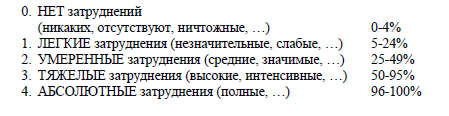 Оценка тяжести нарушений активности и участияИспользование определителей потенциальной способности иреализации
Активность и участие кодируются двумя определителями: 
определителем реализации, который занимает позицию первой цифры после разделительной точки,
 определителем потенциальной способности, который занимает позицию второй цифры после разделительной точки.
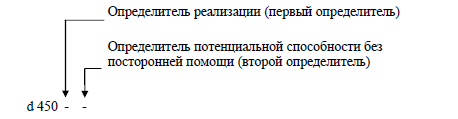 Кодирование по МКФ степени ограничения активностии участия у ребенка-инвалида с ДЦП
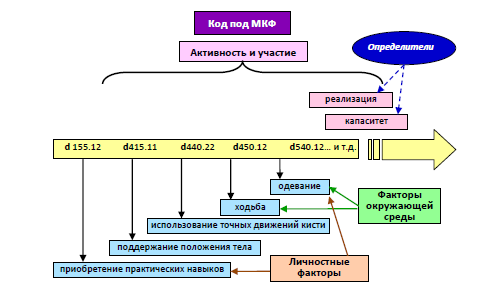 Контекстовые факторы
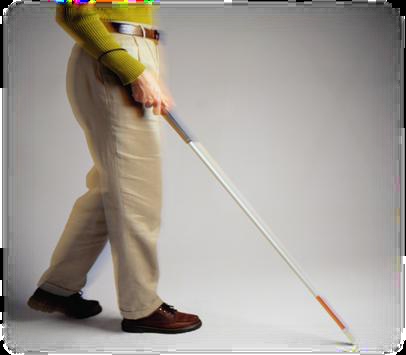 «Факторы окружающей среды» создают ту физическую и социальную обстановку, среду отношений и установок, где люди живут и проводят свое время.
Они представлены:
- технологиями и оборудованием, непосредственно связанными с индивидуумом в его производственной деятельности и в быту;
- продукцией или системой изделий, являющихся непосредственным окружением индивида;
- природным окружением и изменениями окружающей среды;
- системой поддержки и взаимосвязи, обеспечивающей практическую физическую или эмоциональную поддержку, заботу, защиту или помощь во взаимоотношениях с другими людьми в своем доме, на рабочем месте, в школе, в играх или других аспектах ежедневной деятельности;
- установками, являющимися видимым результатом обычаев, правил, идеологии, ценностей, норм, религии и других убеждений;
- службами, сложившимися программами, предлагающими и осуществляющими услуги в различных областях жизни для удовлетворения потребностей индивида;
- административными системами, включающими административный контроль и механизмы организации, установленные местной,
- региональной, национальной, международной или другой признанной властью;
политикой, которая включает правила, инструкции, стандарты, установленные различными уровнями власти.
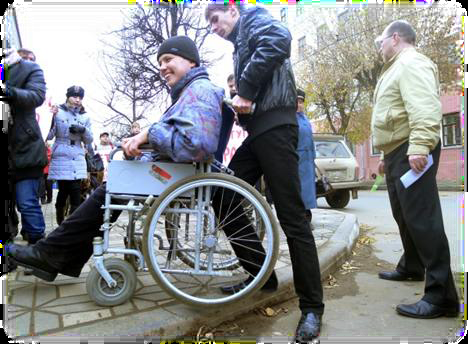 Оценка факторов окружающей среды
Определитель значения факторов окружающей среды в каждом данном случае представлен позитивной и негативной шкалой, оценивающих облегчающие факторы и барьеры.
0. НЕТ барьеров (нет, отсутствуют, ничтожные,...) 0-4%
1. НЕЗНАЧИТЕЛЬНЫЕ барьеры (легкие, небольшие, слабые,...) 5-24%
2. УМЕРЕННЫЕ барьеры (средние,...) 25-49%
3. ВЫРАЖЕННЫЕ барьеры (резко выраженные, тяжелые,...) 50-95%
4. АБСОЛЮТНЫЕ барьеры (полные,...) 96-100%
0. НЕТ облегчающих факторов (нет, отсутствуют, ничтожные,...) 0-4%
1. НЕЗНАЧИТЕЛЬНЫЕ облегчающие факторы (легкие, небольшие, слабые,...) 5-24%
2. УМЕРЕННЫЕ облегчающие факторы (средние,...) 25-49%
3. ВЫРАЖЕННЫЕ облегчающие факторы (резко выраженные, значимые,...) 50-95%
4. АБСОЛЮТНЫЕ облегчающие факторы (полные,...) 96-100%
Оценка факторов окружающей среды
Определитель значения факторов окружающей среды в каждом данном случае представлен позитивной и негативной шкалой, оценивающих облегчающие факторы и барьеры.
РЕЗЮМЕ: 
Основная идея МКФ – инвалидность связана не только с телом, а с окружающим миром, с обществом.
Клинико-функциональный диагноз – этого мало!

МКФ позволяет реально оценить функционирование в конкретной среде, в городе, селе, оценить барьеры, а не только последствия заболевания.
Оценивая последствия заболевания или травмы, мы   замечаем, что это только вершина «айсберга», который скрывается в виде личных, профессиональных, социальных и других проблем.
Личностные факторы
«Личностные факторы» – это индивидуальные  характеристики, с которыми живет и существует индивид, состоящие из черт индивида, не являющихся частью изменения здоровья или показателей здоровья.


	«Личностные факторы» в МКФ хотя и выделены как класс факторов, определяющих здоровье, однако не расшифрованы, не детализированы и в настоящее время в оценке здоровья и болезни по данной классификации не применяются.
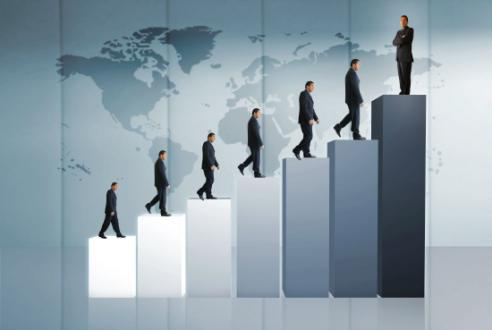 Факторы окружающей среды
кодируются с учетом того, что они могут быть в определенной степени факторами облегчения или барьерами. 

Кодирующему факторы облегчения следует принимать во внимание такие аспекты как доступность ресурса, наличие причин, которые могут влиять на доступ или изменение степени доступности, качество доступного ресурса и т.д. 
В случае кодирования барьеров может быть уместным учет того, как часто фактор выступает в качестве препятствия, является ли препятствие существенным или небольшим. 

Как показано ниже, разделительная точка указывает на барьеры, а ее замена на знак (+) указывает на облегчающие факторы (обл. факторы).
Факторы окружающей среды
Как показано ниже, разделительная точка указывает на барьеры, а ее замена на знак (+) указывает на облегчающие факторы (обл. факторы).
Примеры кодирования по МКФ
Диагноз: Последствия мозгового инсульта с выраженным правосторонним гемипарезом и легкой моторной афазией. 
Бухгалтер, женщина, 45 лет.
Функции организма
b 110.0 Функции сознания
b 114.0 Функции ориентированности
b 167.1 Умственные функции речи 
b 320.1 Беглость речи
b 7302.3 Сила мышц одной стороны тела
b 7352.3 Тонус мышц одной стороны тела
b 760.3 Контроль произвольных двигательных функций
Примеры кодирования по МКФ
Диагноз: Последствия мозгового инсульта с выраженным правосторонним гемипарезом и легкой моторной афазией. 
Бухгалтер, женщина, 45 лет
Структуры организма

s 110.352 Структура долей коры головного мозга
s 398.152 Структуры, участвующие в голосообразовании и речи
Примеры кодирования по МКФ
Диагноз: Последствия мозгового инсульта с выраженным правосторонним гемипарезом и легкой моторной афазией. 
Бухгалтер, женщина, 45 лет
Активность и участие
d 330.1 Общение, речь
d 420.3 Перемещение тела
d 430.3 Поднятие и перенос объектов
d 450.3 Ходьба
d 470.3 Использование транспорта
d 500.3 Самообслуживание
d 530.0 Физиологические отправления
d 540.3 Одевание
d 550.0 Прием пищи
Примеры кодирования по МКФ
Факторы окружающей среды
е 115+2 Изделия и технологии для личного повседневного использования
е 310+2 Семья и ближайшие родственники
е 340+2 Персонал, осуществляющий уход и помощь
е 355+1 Профессиональные медицинские работники
е 410+2 Индивидуальные установки семьи и ближайших родственников
е 515.3 Службы, административные системы и политика архитектуры и строительства
е 565.3 Экономические службы, административные системы и политика, другие уточненные 
е 540.3 Транспортные службы, административные системы и политика
Пример  2.Диагноз: Дискогенная (грыжа L5 – S1) радикулоишемия L5 – S1справа со стойким выраженным болевым синдромом, умеренным мышечно-тоническим синдромом, выраженным парезом разгибателей Мужчина 52 лет, водитель автопогрузчика.
Функции организма
b 280.3 Ощущение боли
b 730.2 Сила определенных групп мышц
b 770.1 Функция стереотипа походки



Структуры организма
s 120.267 Спинной мозг и относящиеся к нему структуры
s 750.3 Структура нижней конечности
Пример  2.Диагноз: Дискогенная (грыжа L5 – S1) радикулоишемия L5 – S1справа со стойким выраженным болевым синдромом, умеренным мышечно-тоническим синдромом, выраженным парезом разгибателей Мужчина 52 лет, водитель автопогрузчика.
Активность и участие
d 410.1 Изменение позы тела
d 415.1 Поддержание положения тела
d 430.2 Поднятие и перенос объектов
d 435.3 Перемещение объектов ногами.
d 450.2 Ходьба
d 475.3 Управление транспортом
d 640.1 Выполнение работы по дому
Пример  2.Диагноз: Дискогенная (грыжа L5 – S1) радикулоишемия L5 – S1справа со стойким выраженным болевым синдромом, умеренным мышечно-тоническим синдромом, выраженным парезом разгибателей  Мужчина 52 лет, водитель автопогрузчика.
Факторы окружающей среды
е 115+2 Изделия и технологии для личного повседневного использования
е 150.2 Дизайн, характер проектирования, строительства и обустройства зданий для общественного пользования
е 310+2 Семья и ближайшие родственники
е 355+2 Профессиональные медицинские работники
е 410+2 Индивидуальные установки семьи и ближайших родственников
е 430+2 Индивидуальные установки лиц, обладающих властью и авторитетом
е 450+3 Индивидуальные установки профессиональных медицинских работников
е 580.3 Службы, административные системы и политика  здравоохранения
Пример 3.Диагноз: Рассеянный склероз, церебро-спинальная форма, прогредиентно-ремиттирующее течение, 2 степени тяжести, с умереннымиглазодвигательными нарушениями, с умеренным атактическим синдромом, легким спастическим парезом правой руки.Женщина 30 лет, часовщица на заводе «Луч».
Функции организма:
b 210.2 Функция зрения
b 215.2 Функции структур примыкающих к глазу
b 730.1 Сила определенных групп мышц
b 760.2 Контроль произвольных двигательных функций
	Структуры организма:
s 110.270 Структура головного мозга
Пример 3.Диагноз: Рассеянный склероз, церебро-спинальная форма, прогредиентно-ремиттирующее течение, 2 степени тяжести, с умеренными глазодвигательными нарушениями, с умеренным атактическим синдромом, легким спастическим парезом правой руки.Женщина 30 лет, часовщица на заводе «Луч».
Активность и участие:
d 410.1 Изменение позы тела 
d 415.1 Поддержание положения тела
d 430.1 Поднятие и перенос  объектов
d 440.2 Использование точных движений кисти
d 445.2 Использование кисти и руки
d 450.1 Ходьба
d 540.1 Одевание
d 640.1 Выполнение работы по дому
Пример 3.Диагноз: Рассеянный склероз, церебро-спинальная форма, про-гредиентно-ремиттирующее течение, 2 степени тяжести, с умереннымиглазодвигательными нарушениями, с умеренным атактическим син-дромом, легким спастическим парезом правой руки.Женщина 30 лет, часовщица на заводе «Луч».
Факторы окружающей среды:
е 150.3 Дизайн, характер проектирования, строительства и обустройства зданий для общественного пользования
е 310+2 Семья и ближайшие родственники
е 355+3 Профессиональные медицинские работники
е 410+3 Индивидуальные установки семьи и ближайших родственников
е 425+2 Индивидуальные установки знакомых, сверстников, коллег, соседей и членов сообщества
е 450+3 Индивидуальные установки профессиональных медицинских работников
е 580.3 Службы, административные
Тестирование
Приказом Министерства здравоохранения и социального развития от 29 ноября 2004 г. N 287 «Форма индивидуальной программы реабилитации инвалида, выдаваемая федеральными учреждениями медико-социальной экспертизы» была утверждена единая форма ИПР, которая включает следующие разделы:
A Психолого-педагогическая реабилитация
B Профессиональная реабилитация
C Медицинская реабилитация
D Социальная реабилитация






15 Международная классификация функционирования, ограничений жизнедеятельности и здоровья включает в себя следующие домены:
A Факторы внешней и внутренней среды
B Функции и структуры 
C Осложнения
D Активность и участие

16Нормативный акт, регламентирующий создание «безбарьерной среды» является:
A Приказом Министерства Здравоохранения
B Приказом Министерства труда и социального развития
C Федеральным законом
D Государственной программой
Тестирование
Общим термином для констатации положительного или нейтрального аспектов функций организма, активности и участия, является:
A   ограничения участия
B    Функционирование
C    ограничения активности
D    ограничения мобильности
E    ограничения жизнедеятельности
20Трудности в осуществлении активности, которые может испытывать индивид, – это:
A  Пассивность
B   социальная недостаточность
C  двигательная недостаточность
D  ограничение активности
E   ограничение жизнедеятельности
22 Для исследования детерминант или факторов риска, МКФ содержит перечень:
A   факторов контекста
B   факторов активности
C   факторов внешней среды
D   факторов участия
E   личностные факторы
23Реабилитационная способность – это:
A  Возможности и структура реабилитационного учреждения
B  Интегральная шкала возможностей врача ЛФК
C   Состояние пациента (соматическое, психическое), определяющее готовность его к предстоящему реабилитационному лечению
D   Сила мышц в исследуемой конечности
Тестирование
23 Реабилитационная способность – это:
A Возможности и структура реабилитационного учреждения
B Интегральная шкала возможностей врача ЛФК
C Состояние пациента (соматическое, психическое), определяющее готовность его к предстоящему реабилитационному лечению
D Сила мышц в исследуемой конечности
24 По определению МКФ, участие – это:
A вовлечение индивида в жизненную ситуацию
B физиологические функции систем организма
C  cпособность работать
D выполнение задачи или действия индивидом
25 Полная версия МКФ обеспечивает классификацию:
A  двумя уровнями детализации
B  пятью уровнями детализации
C   тремя уровнями детализации
D    шестью уровнями детализации
E   четырьмя уровнями детализации
30 МКФ является классификацией:
A  последствий болезни
B   социальной недостаточности
C    составляющих здоровья
D    последствий нарушений
E  ограничений жизнедеятельности
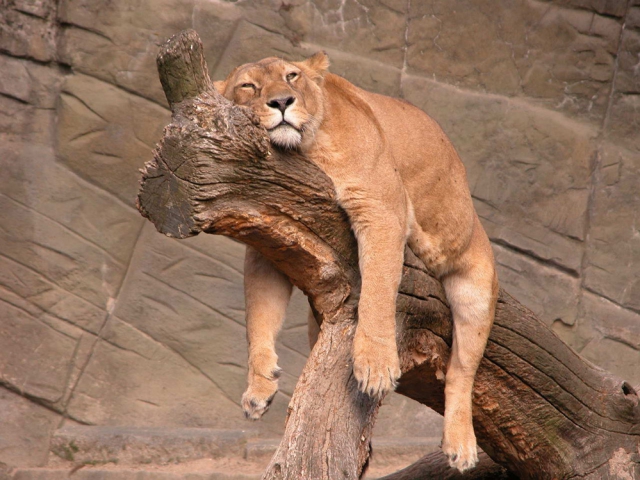